Database Management Systems
Chapter 12
Physical Design
1
Objectives
How does a DBMS store data for efficient retrieval?
How does a DBMS interact with the file system?
What are the common database operations?
What options does a DBMS have for storing tables?
How is one data row stored?
How can you improve performance by specifying where data is stored?
How does a DBA control file storage?
What performance issues might arise at Sally’s Pet Store?
2
Physical Data Storage
Operating System
File Structure
Drive Head
Cluster 1
Track
Sector
Byte Offset
Cluster 2
Cluster 3
File
Random access.
Move to offset from start of file.
Usually write fixed-length chunks.
3
[Speaker Notes: Physical data storage. The operating system breaks files into clusters and writes the clusters onto the physical disk drive. It uses internal pointers to retrieve the data sequentially, or randomly based on an offset from the start of the file. The DBMS uses file read/write commands to store chunks of data.]
Physical Data Storage
Some database systems let the designer choose how to store data.
Rows for each table.
Columns within a table.
The choice influences performance and storage requirements.
The choice depends on the characteristics of the data being stored.
Index
Most database systems use an index to improve performance.
Several methods can be used to store an index.
An index can speed data retrieval.
Maintaining many indexes on a table can significantly slow down data updates and additions.
Choose indexes carefully to speed up certain large jobs.
4
[Speaker Notes: Table operations. Every application must perform these operations. The key is to determine which operation is causing delays.]
Table Operations
LastName	FirstName	Phone	
Adams	Kimberly	(406) 987-9338
Adkins	Inga	(706) 977-4337
Allbright	Searoba	(619) 281-2485
Anderson	Charlotte	(701) 384-5623
Baez	Bessie	(606) 661-2765
Baez	Lou Ann	(502) 029-3909
Bailey	Gayle	(360) 649-9754
Bell	Luther	(717) 244-3484
Carter	Phillip	(219) 263-2040
Cartwright	Glen	(502) 595-1052
Carver	Bernice	(804) 020-5842
Craig	Melinda	(502) 691-7565
Retrieve data
Read entire table.
Read next row/sequential.
Read arbitrary/random row.
Store data
Insert a row.
Delete a row.
Modify a row.
Reorganize/pack database
Remove deleted rows.
Recover unused space.
5
[Speaker Notes: Read a table sequentially. Sequential retrieval requires the data to be sorted; for example, this customer data is sorted alphabetically by LastName and FirstName. Fortunately, sort methods are so fast that they do not generally affect the application performance.]
Deleting Data
LastName	FirstName	Phone	
Adams	Kimberly	(406) 987-9338
Adkins	Inga	(706) 977-4337
Allbright	Searoba	(619) 281-2485
Anderson	Charlotte	(701) 384-5623
Baez	Bessie	(606) 661-2765
XBaez	Lou Ann	(502) 029-3909
Bailey	Gayle	(360) 649-9754
Bell	Luther	(717) 244-3484
Carter	Phillip	(219) 263-2040
Cartwright	Glen	(502) 595-1052
Carver	Bernice	(804) 020-5842
Craig	Melinda	(502) 691-7565
Deletes are flagged.
Space is reused if possible when new row is added.
If not exactly the same size, some blank holes develop.
Packing removes all deleted data and removes blanks.
6
[Speaker Notes: Delete a row. Deletion is fast because the DBMS just marks the row as deleted. It does not actually remove the data.]
Data Storage Methods
Sequential
Fast for reading entire table.
Slow for random search.
Indexed Sequential (ISAM)
Better for searches.
Slow to build indexes.
B+-Tree
Similar to ISAM.
Efficient at building indexes.
Direct / Hashed
Extremely fast searches.
Slow sequential lists.
7
Sequential Storage
Common uses
When large portions of the data are always used at one time.  e.g., 25%
When table is huge and space is expensive.
When transporting / converting data to a different system.
8
[Speaker Notes: Sequential file. Each row is stored in some predefined order. Sequential storage is used primarily for backup or for transferring data to a different database.]
Operations on Sequential Tables
Row	Prob.	# Reads
A	1/N	1
B	1/N	2
C	1/N	3
D	1/N	4
E	1/N	5
…	1/N	i
Read entire table
Easy and fast
Sequential retrieval
Easy and fast for one order.
Random Read/Sequential
Very weak
Probability of any row = 1/N
Sequential retrieval
1,000,000 rows means 500,000 retrievals per lookup!
Delete
Easy
Insert/Modify
Very weak
9
Insert into Sequential Table
Insert Inez:
Find insert location.
Copy top to new file.
At insert location, add row.
Copy rest of file.
10
[Speaker Notes: Insert into a sequential table. Copy the top of the table to a new table. Store the new data row (Inez). Copy the rest of the data. The system must read every row in the table.]
Pointers
When data is stored on drive (or RAM).
Operating System allocates space with a function call.
Provides location/address.
Physical address
Virtual address (VSAM)
Imaginary drive values mapped to physical locations.
Relative address
Distance from start of file.
Other reference point.
Address
Data
Volume
Track
Cylinder/Sector
Byte Offset
Drive Head
Key value
Address /
pointer
11
Pointers for Indexes
Address
Address
File Start
Data
Data
Index
Key value
Address
pointer
Key value
Address
pointer
12
[Speaker Notes: Use of pointers. The database searches the key values. When it finds the appropriate key, it follows the pointer to retrieve the associated data stored on the disk.]
Indexed Sequential Storage
Address
Common uses
Large tables.
Need many sequential lists.
Some random search--with one or two key columns.
Mostly replaced by B+-Tree.
ID	LastName	FirstName	DateHired
1	Reeves	Keith	1/29/....
2	Gibson	Bill	3/31/....
3	Reasoner	Katy	2/17/....
4	Hopkins	Alan	2/8/ ....
5	James	Leisha	1/6/ ....
6	Eaton	Anissa	8/23/ ....
7	Farris	Dustin	3/28/ ....
8	Carpenter	Carlos	12/29/ ....
9	O'Connor	Jessica	7/23/ ....
10	Shields	Howard	7/13/ ....
A11
A22
A32
A42
A47
A58
A63
A67
A78
A83
ID	Pointer
1	A11
2	A22
3	A32
4	A42
5	A47
6	A58
7	A63
8	A67
9	A78
10	A83
LastName	Pointer
Carpenter	A67
Eaton	A58
Farris	A63
Gibson	A22
Hopkins	A42
James	A47
O'Connor	A78
Reasoner	A32
Reeves	A11
Shields	A83
Indexed for ID and LastName
13
[Speaker Notes: Indexes. An index sorts and stores a key value along with a pointer to the rest of the data. Indexes can be built for any column or combination of columns in the table.  The two separate indexes provide different sorts and searches for one table.]
Linked List
B29
Eaton
B71
A58
B87
Carpenter
B29
A67
B38
Gibson
00
A22
B71
Farris
B38
A63
Separate each element/key.
Pointers to next element.
Pointers to data.
Starting point.
A67
8	Carpenter	Carlos	12/29/....
A22
2	Gibson	Bill	3/31/....
A58
6	Eaton	Anissa	8/23/....
A63
7	Farris	Dustin	3/28/....
14
[Speaker Notes: Linked list. The index is split into separate index elements. Each element contains a key value (LastName), a pointer to the next index element, and a pointer to the rest of the data for that row. To retrieve data sequentially, start at the first element (Carpenter) and follow the link (pointer) to the next element (Eaton).]
Insert into a Linked List
B29
Eaton
B71
A58
B71
Farris
B38
A63
B14
Get space/location with address.
Data:  Save row (A97).
Key:  Save key and pointer to data (B14).
Find insert location.
Eccles would be after Eaton and before Farris.
From prior key (Eaton), put next address (B71) into new key, next pointer.
Put new address (B14) in prior key, next pointer.
B14
Eccles
B71
A97
NewData = new (. . .)
NewKey = new (. . .)
NewKey->Key = “Eccles”
NewKey->Data = NewData

FindInsertPoint(List, PriorKey, NewKey)

NewKey->Next = PriorKey->Next
PriorKey->Next = NewKey
15
[Speaker Notes: Insert into a linked list. To add the index element for Eccles: store the new data element, keep the address (B14); find the sort location—between Eaton and Farris; move the link pointer from Eaton into Eccles (B71); store the pointer for Eccles (B14) in Eaton.]
Binary Search
Adams
	Brown
	Cadiz
	Dorfmann
	Eaton
	Farris
1	Goetz
	Hanson
      3	Inez
          4	Jones
   2	Kalida
	Lomax
	Miranda
	Norman
14 entries
Given a sorted list of names.
How do you find Jones.
Sequential search
Jones = 10 lookups
Average = 15/2 = 7.5 lookups
Min = 1, Max = 14
Binary search
Find midpoint (14 / 2) = 7
Jones > Goetz
Jones < Kalida
Jones > Inez
Jones = Jones  (4 lookups)
Max = log2 (N)
N = 1000	Max = 10
N = 1,000,000	Max = 20
16
[Speaker Notes: Binary search. A sorted index can be searched rapidly using a binary search. To find the entry for Jones, find the middle of the list (Goetz). Jones is past Goetz, so split the second half in half (Kalida). Keep splitting the remainder in half until you find the entry.]
B-Tree
Store key values
Utilize binary search (or better).
Trees
Nodes
Root
Leaf (node with no children)
Levels / depth
Degree (maximum number of children per node)
<
Key
Data
>=
Hanson
Dorfmann
Kalida
Brown
Farriis
Inez
Miranda
Adams
Cadiz
Eaton
Goetz
Jones
Lomax
Norman
Inez
A
B
C
D
E
F
G
H
I
J
K
L
M
N
17
[Speaker Notes: Simple tree. Each node element has a key value, a pointer to data for that key, and two link pointers. One pointer is for values less than the key. One is for values greater than or equal to the key.]
B+-Tree
Special characteristics
Set the degree (m)
m >= 3
Usually an odd number.
Every node (except the root) must have between m/2 and m children.
All leaves are at the same level/depth.
All key values are displayed on the bottom leaves.
A nonleaf node with n children will contain n-1 key values.
Leaves are connected by pointers (sequential access).
Example data
156, 231, 287, 315
347, 458, 692, 792
18
[Speaker Notes: B+tree rules. These rules will generate a tree structure that provides good database performance under a variety of conditions.]
B+-Tree Example
Degree 3
At least m/2 = 1.5 (=2) children.
No more than 3 children.
Search keys (e.g., find 692)
Less than
Between
Greater than
Sequential links.
<
315
<=
<
231
<= <
287
<=
<
458
<= <
792
<=
<
156
<=
<
231
<=
<
287
<=
<
315
<= <
347
<=
<
458
<= <
692
<=
<
792
<=
data
19
[Speaker Notes: Sample B+tree of degree 3. Start at the top to find the value 692. It is larger than 315, so go to the right branch. It is between 458 and 792 so go down the middle. The bottom leaf points to the rest of the data. The bottom leaves also contain links to provide sequential access.]
B+-Tree Insert
Insert 257
Find location.
Easy with extra space.
Just add element.
<
315
<=
<
231
<= <
287
<=
<
458
<= <
792
<=
<
156
<=
<
287
<=
<
315
<= <
347
<=
<
458
<= <
692
<=
<
792
<=
<
231
<= <
257
<=
20
B+-Tree Insert
Insert 532
Find location.
Cell is full.
Move up a level, cell is full.
Move up to top and split.
Eventually, add a level.
<
315
<=
<
231
<= <
287
<=
<
458
<= <
792
<=
<
156
<=
<
231
<= <
257
<=
<
287
<=
<
315
<= <
347
<=
<
458
<= <
692
<=
<
792
<=
<
315
<= <
692
<=
<
231
<= <
287
<=
<
347
<= <
458
<=
<
692
<= <
792
<=
<
156
<=
<
231
<=
<
287
<=
<
315
<=
<
347
<=
<
458
<=
<
532
<=
<
692
<=
<
792
<=
21
B+-Tree Strengths
Designed to give good performance for any type of data and usage.
Lookup speed is based on degree/depth.  Maximum is logm n.
Sequential usage is fast.
Insert, delete, modify are reasonable.
Many changes are easy.
Occasionally have to reorganize large sections.
22
Direct Access / Hashed
Convert key value directly to location (relative or absolute).
Use prime modulus
Choose prime number greater than expected database size (n).
Divide and use remainder.
Set aside spaces (fixed-length) to hold each row.
Collision/overflow space for duplicates.
Extremely fast retrieval.
Very poor sequential access.
Reorganize if out of space!
Example
Prime = 101
Key = 528
Modulus = 23
Overflow/collisions
23
[Speaker Notes: Hashed-key access. The key value (528) is converted directly into a storage location by dividing by a prime number (101). The remainder (23) is used to identify the storage position. If two keys have the same remainder, one is stored in an overflow location.]
Comparison of Access Methods
Choice depends on data usage.
How often do data change?
What percent of the data is used at one time?
How big are the tables?
How many joins are there?
How many transactions are processed per second?
Rules
B+-Tree is best all-around.
B+-Tree is better than ISAM
Hashed is good for high-speed with random access.
Sequential is good if often use entire table.
24
[Speaker Notes: Comparison of access methods. The B+tree is the best overall method to store and retrieve data. Sequential is useful for large tables that do not change often and need only sequential access. Hashed is useful for rapid access to individual items.]
Storing Data Columns
Different methods of storing data within each row.
Positional/Fixed
Simple/common.

Fixed with overflow
Memo/highly variable text.
A101: -Extra Large
A321: an-Premium
A532: r-Cat
25
[Speaker Notes: Fixed-width or positional-column storage. If data widths do not vary much, this method is a fast, efficient means to store columns. If descriptions can be short or very long, then you will have to allocate space for the longest possible description, which wastes space for the short descriptions.]
Storing Data Columns
Different methods of storing data within each row.
Indexed
Fast access to columns.

Delimited
File transfer.
26
[Speaker Notes: Variable length columns. Text columns that can be variable should be stored as variable width (varchar). The DBMS stores a pointer to the data that is stored in a pool.

Delimited files. Each column is separated by a special delimiter character (,). Text columns are quoted to protect spaces and hide special characters like commas. This method is often used to transfer files to different databases or other applications.]
Data Clustering and Partitioning
Clustering
Grouping related data together to improve performance.
Close to each other on one disk.
Preferably within the same disk page or cylinder.
Minimize disk reads and seeks.
e.g. cluster each invoice with the matching order.
Partitioning
Splitting tables so that infrequently used data can be placed on slower drives.
Vertical partition
Move some columns.
e.g., move description and comments to optical drive.
Horizontal partition
Move some rows.
e.g., move orders beyond 2 years old to optical drive.
27
Data Clustering
Keeping data on same drive
Keeping data close together
Same cylinder
Same I/O page
Consecutive sectors
Order
Order #1123
Odate
C# 8876
Order# 1123   Item #078  Quantity  3
Order# 1123   Item #987  Quantity  1
Order
Order #1124
Odate
C# 4293
Order# 1123   Item #240  Quantity  2
28
[Speaker Notes: Data clustering. Order and OrderItem data are usually needed at the same time. By storing them close to each other, the computer can retrieve them in one pass. Clustering the data improves application speed by reducing the number of disk accesses.]
Data Partitioning
Split table
Horizontally
Vertically
Characteristics
Infrequent access
Large size
Move to slower / cheaper storage
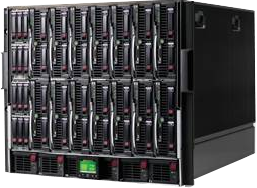 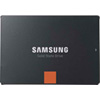 High speed
SSD
Lower cost
disk
Active
customers
Customer#	Name	Address	Phone
2234	Inouye	9978 Kahlea Dr.	555-555-2222
5532	Jones	887 Elm St.	666-777-3333
0087	Hardaway	112 West 2000	888-222-1111
0109	Pippen	873 Lake Shore	333-111-2235
29
[Speaker Notes: Horizontal partition. Data for currently active customers is stored on high-speed drives. Older data is moved to cheaper, slower optical drives. The user does not need to know about the split because the DBMS automatically retrieves the data.]
Vertical Partition
In one table, some columns are large and do not need to be accessed as often.
Store primary data on high speed disk.
Store other data on optical disk.
DBMS retrieves both automatically as needed.
Products table example.
Basic inventory data.
Detailed technical specifications and images.
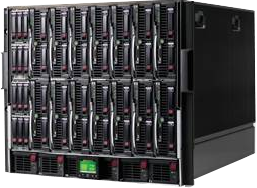 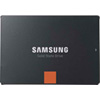 High speed
 SSD
Low cost
disk
Item#	Name	QOH	Description	TechnicalSpecifications
875	Bolt	268	1/4” x 10	Hardened, meets standards ...
937	Injector	104	Fuel injector	Designed 1995, specs . . .
30
[Speaker Notes: Vertical partition. Technical data and images that are not accessed very often can be stored on a high-capacity, low-cost, but slower optical drive.]
Disk Striping and RAID
Redundant Array of Independent Drives (RAID)
Instead of one massive drive, use many smaller drives.
Split table to store parts on different drives (striping).
Duplicate pieces on different drive for backup.
Drives can simultaneously retrieve portions of the data.
CustID	Name	Phone
115	Jones	555-555-1111
225	Inez	666-666-2222
333	Shigeta	777-777-1357
938	Smith	888-888-2225
31